SAFER INTERNET DAY
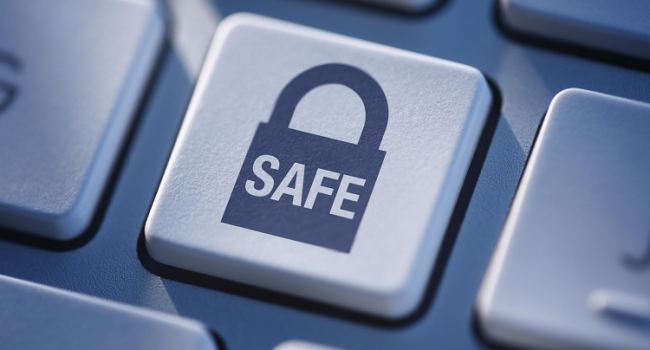 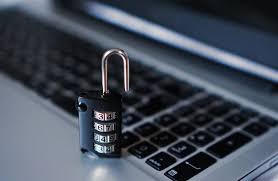 CYBERBULLING
DON’ T POST YOUR PRIVATE PHOTOS
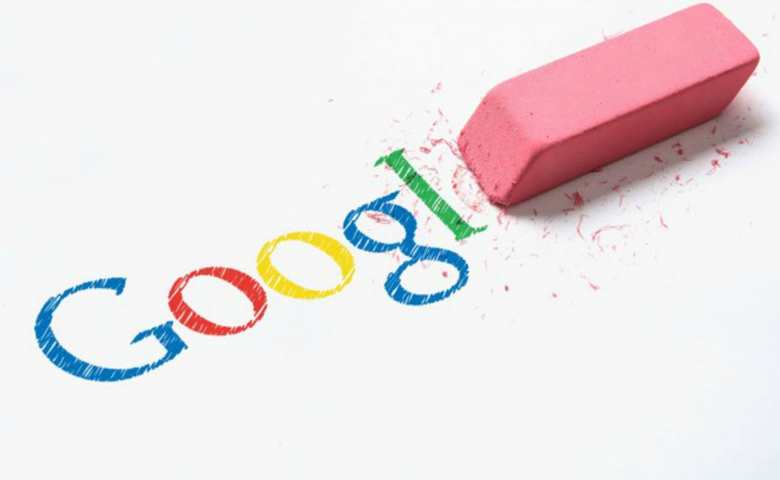 INTERET HASN’T GOT FORGET
THE WOUND MADE BY A PHRASE THAT EVERYONE CAN SEE, DOES NOT HEAL.
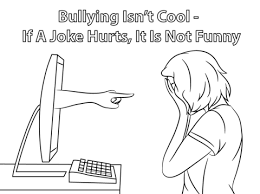 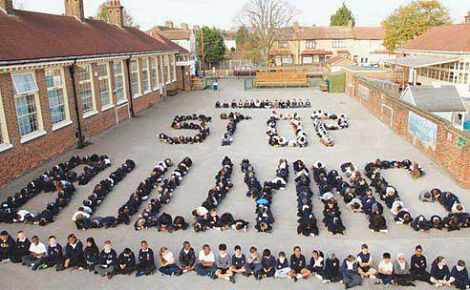